BEC: paper investigation
2022.07.06
Paper involved:
Phys.Rev.D 39 (1989) 1:

Phys. Rev. Lett. 105 (2010) 032001:




 Rep. Prog. Phys 66 (2003) 481:
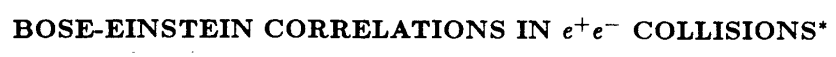 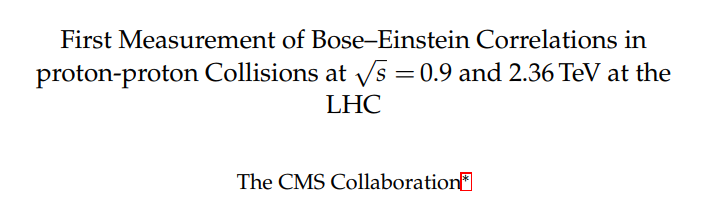 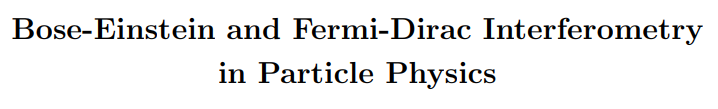 Phys.Rev.D 39 (1989) 1:
Parameterization of BEC I
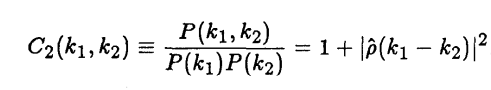 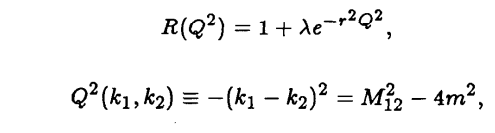 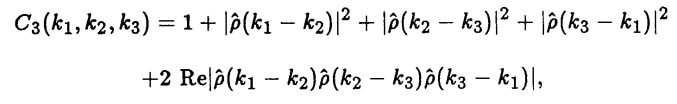 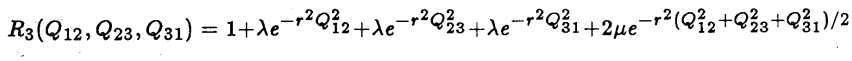 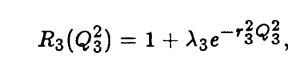 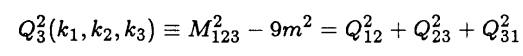 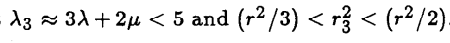 Parameterization of BEC II
Two-dimension:                    ,
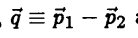 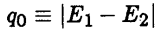 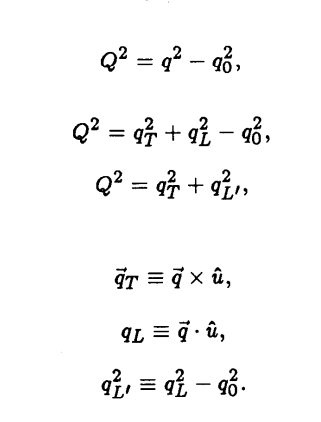 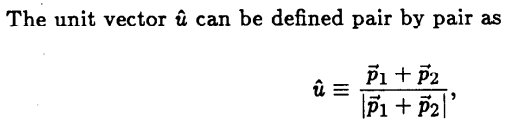 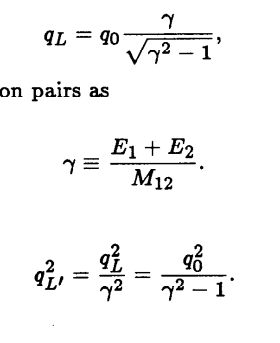 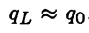 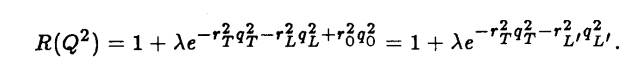 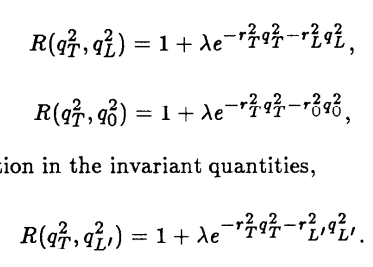 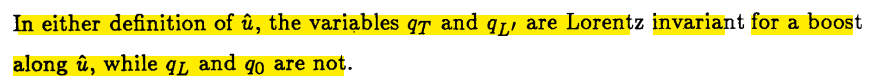 Data samples
5 GeV
Detector:
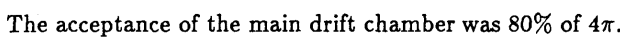 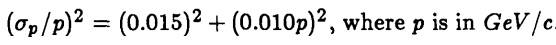 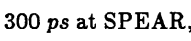 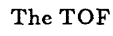 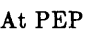 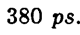 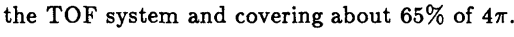 Track and event selection I
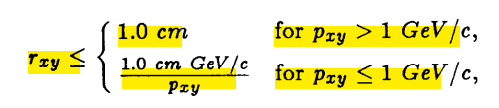 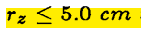 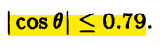 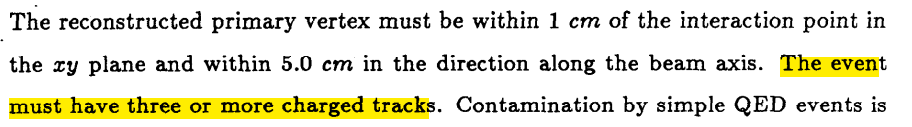 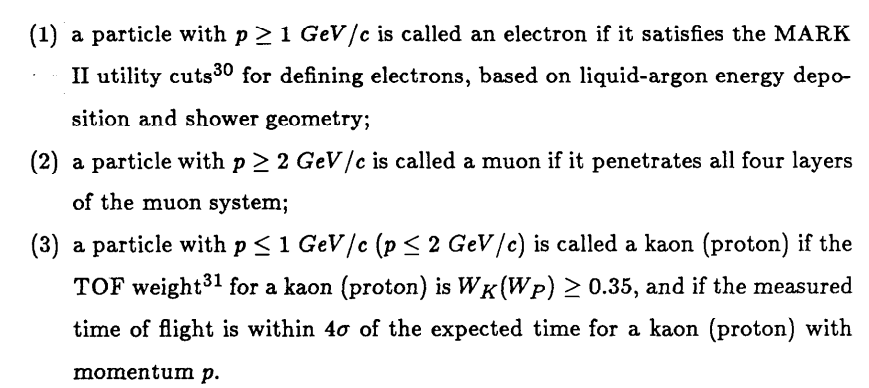 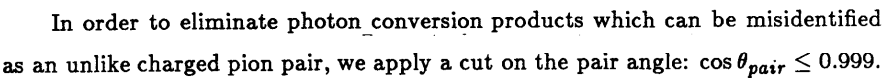 Track and event selection II
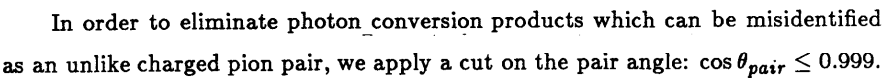 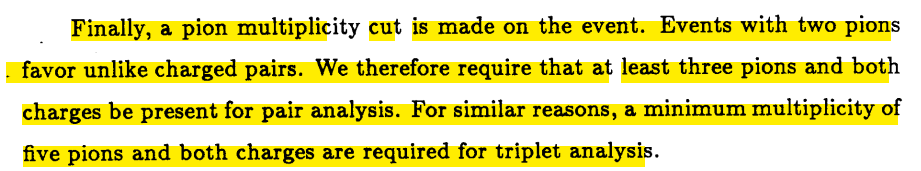 Selection result
Study and reference sample
Correlation function: (pairs)
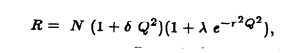 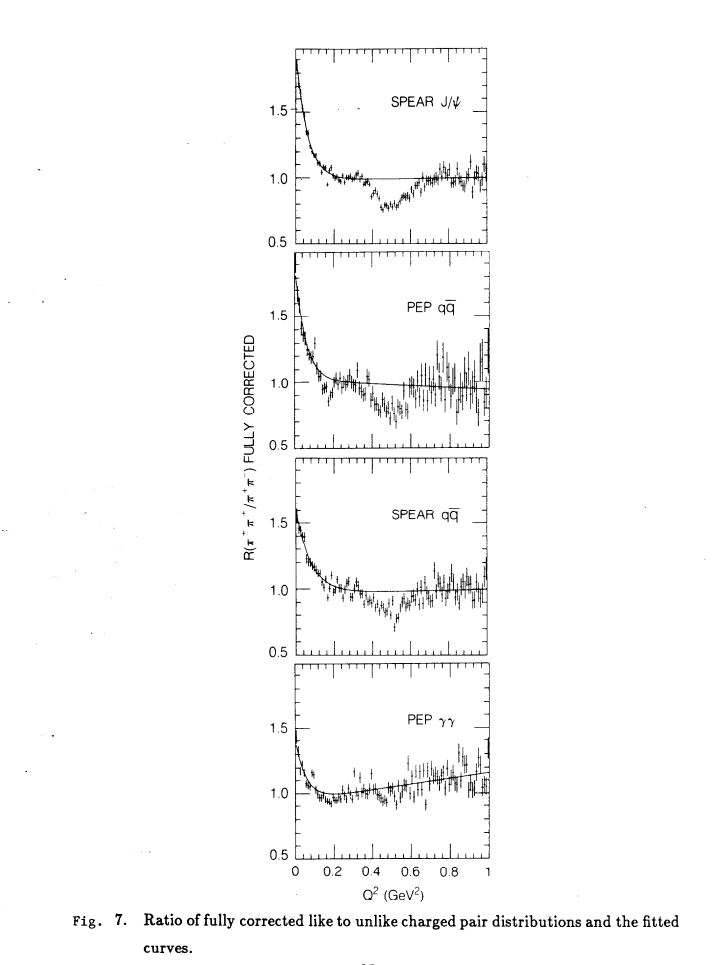 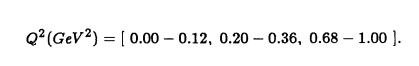 Correction of strong interaction: two like sign pions, at low relative momentum, are in an s-wave I=2 state, experiencing a repulsive strong reaction. Suzuki estimates it will reduce the lambda by ~15%.
Correction of Coulomb interaction: Gamow factor. lambda increase by 11-13%, r is unaffected. 
Pion misidentification: increase the lambda by ~20-25%, r is unaffected.
 Long-range momentum correlations:
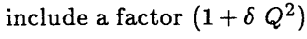 Parameters UCP:
lambda of SPEAR  qqabr suppressed by charmed mesons, and PEP  qqbar suppressed by charmed and bottom mesons
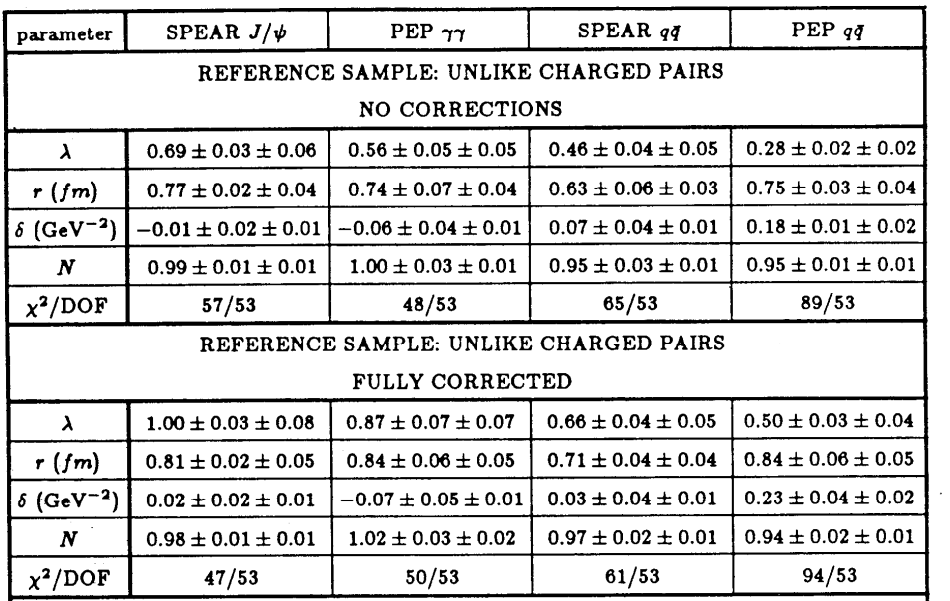 Parameters MIX:
Correlation function: (triplets)
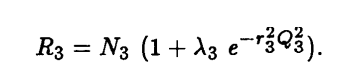 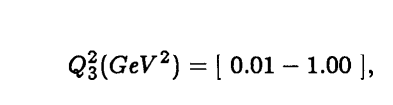 Parameters
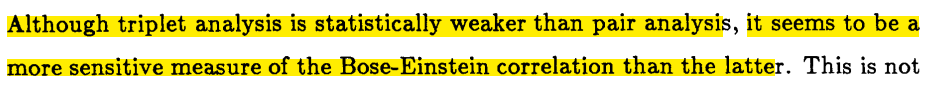 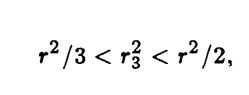 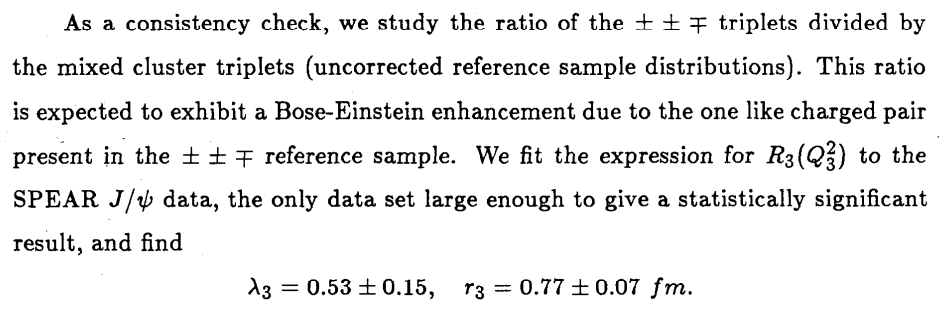 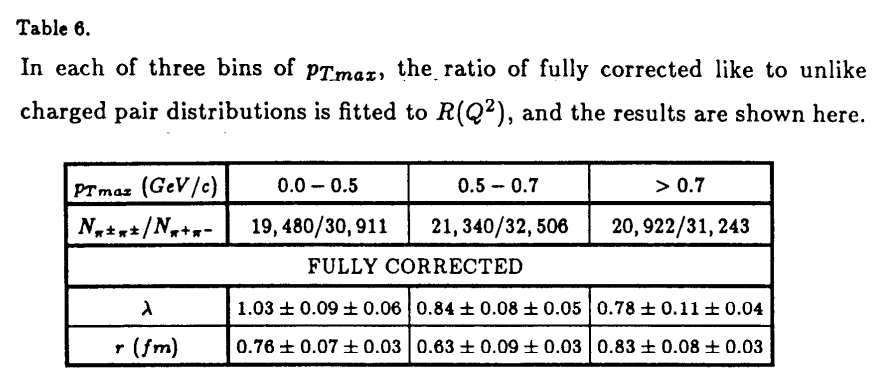 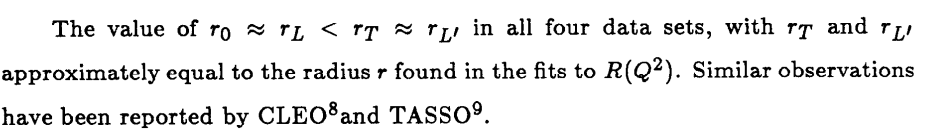 Other tests
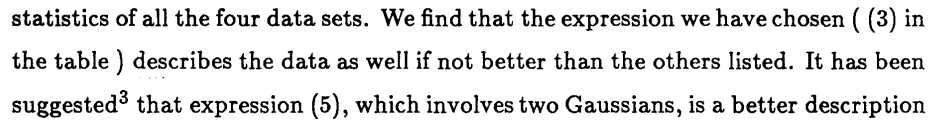 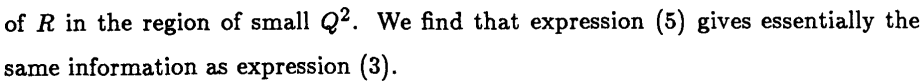 Summary I
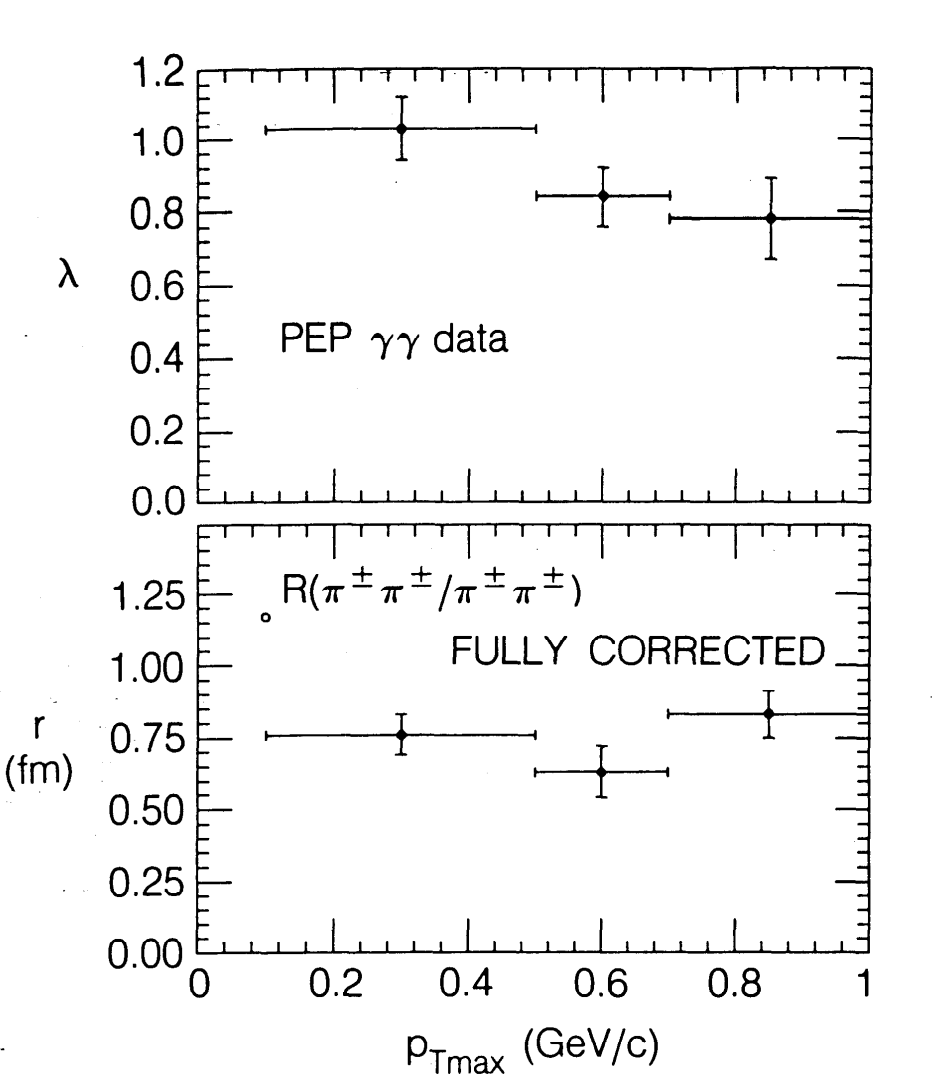 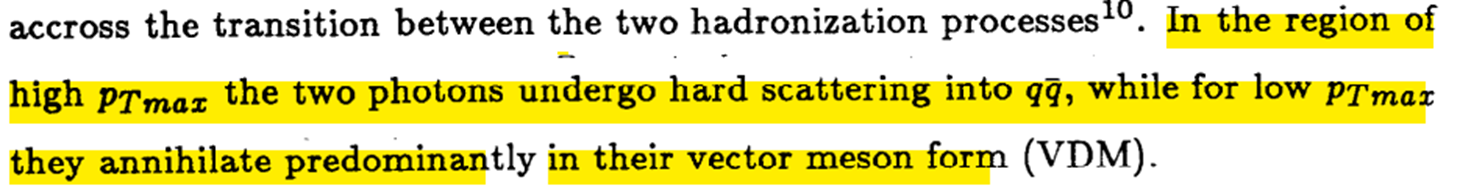 Summary II
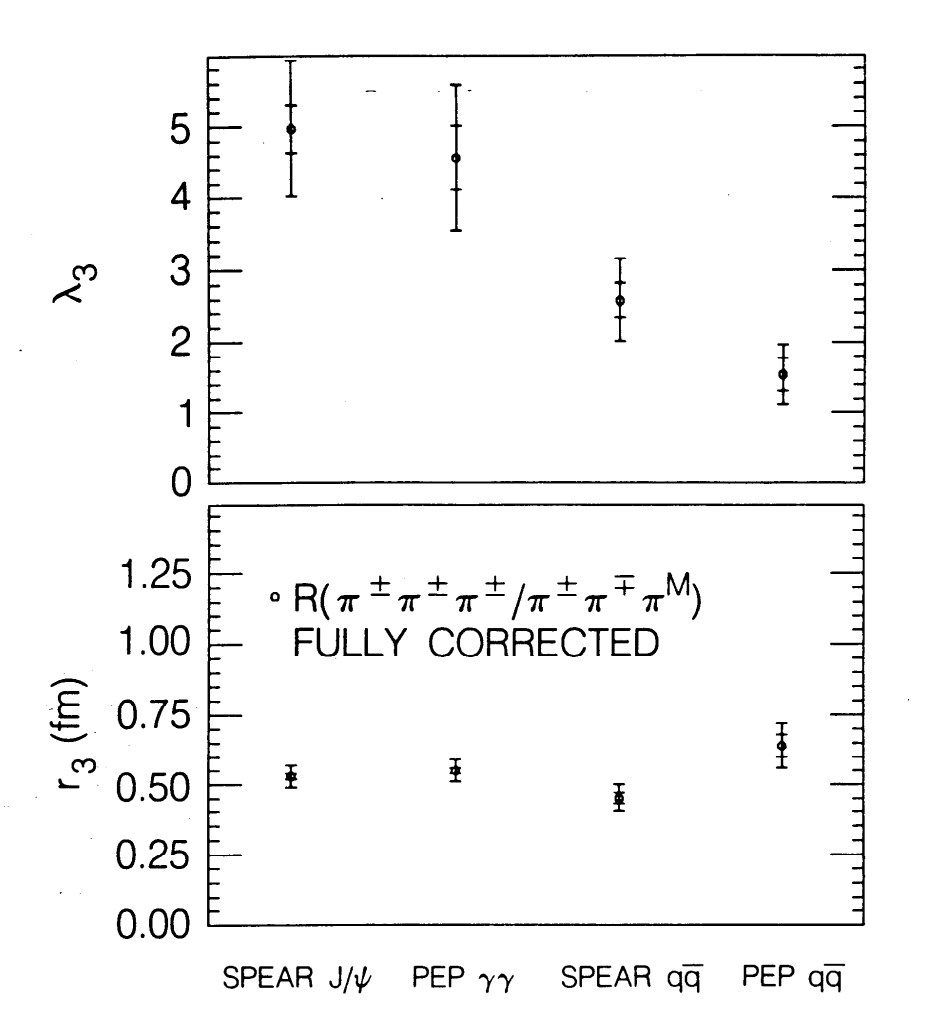 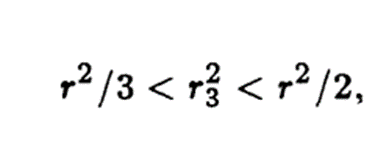 Phys. Rev. Lett. 105 (2010) 032001
Proton-proton reaction.
Based data sets collected with CMS detector, operating at LHC.
Two data sets used: 0.9 and 2.36 TeV
BEC in pairs of charged pion studied.
Seven  kinds of reference samples were used.
Dependence of BEC parameters on multiplicity studied.
Parameterization of BEC and event selection
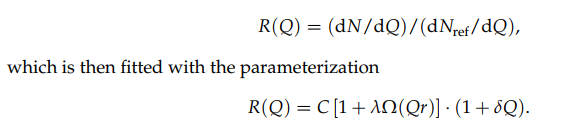 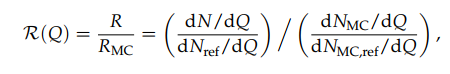 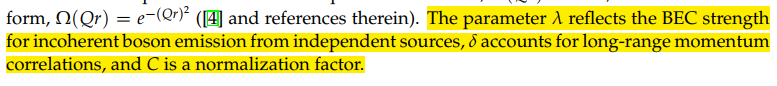 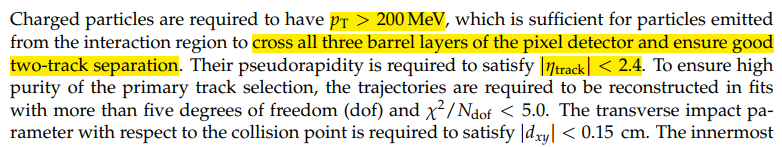 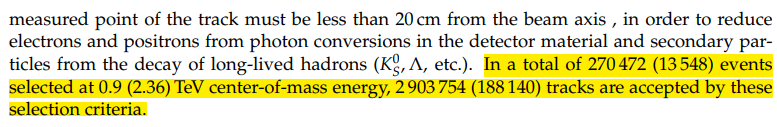 Several study details
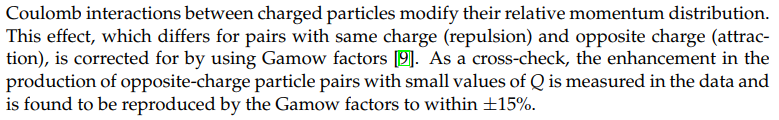 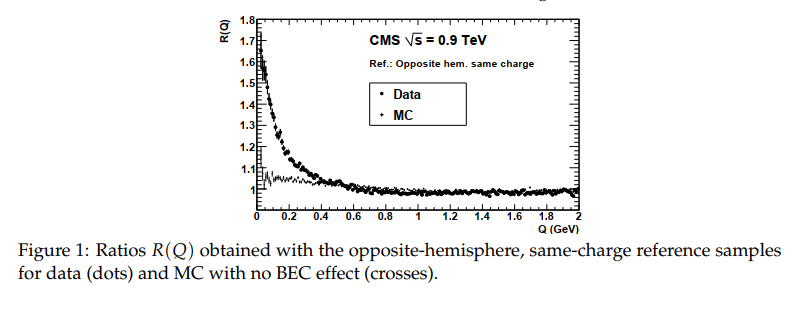 Result of two data sets with seven different reference samples
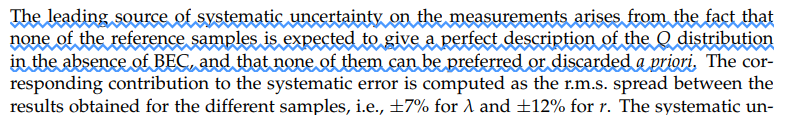 Combined sample
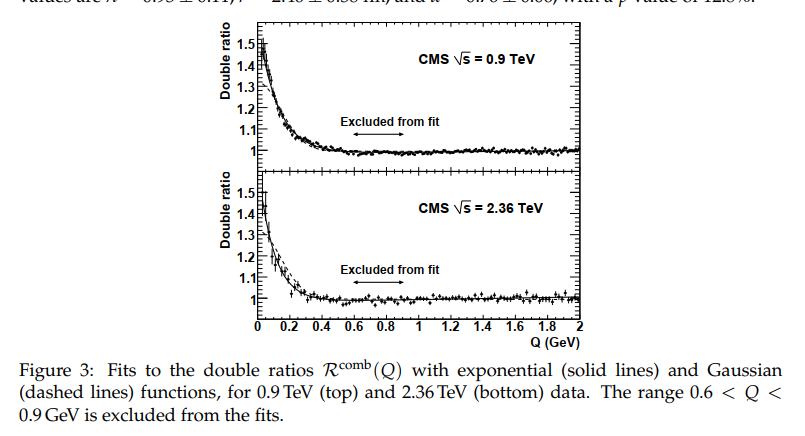 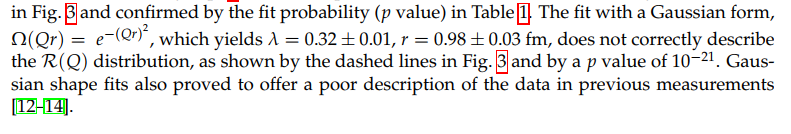 Dependence of r on the charged-particle multiplicity
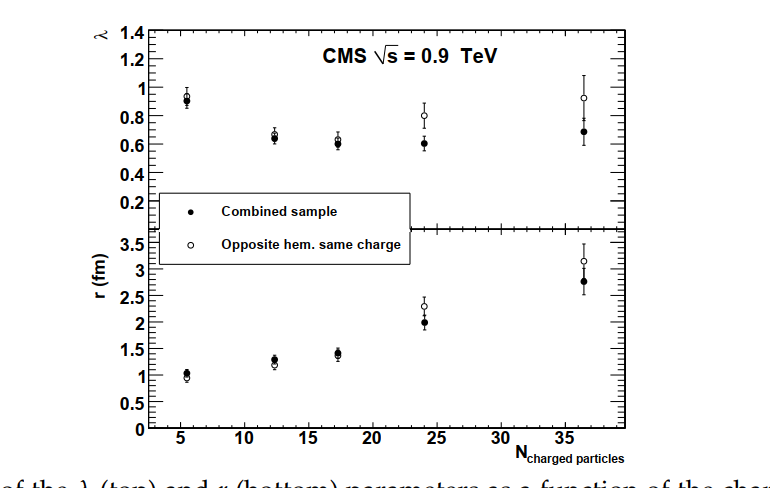 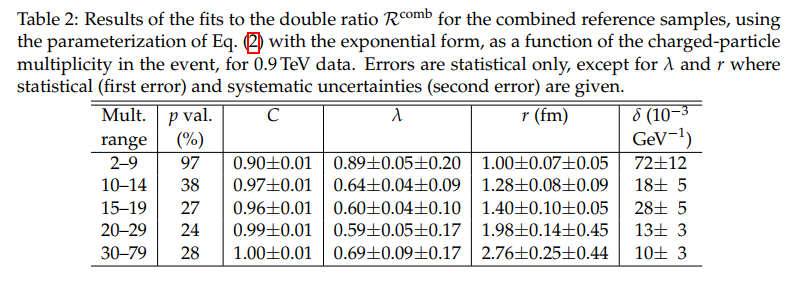 Plan
Read another two papers. 
Event selection on data sets at 2.125 GeV and furthermore, other data sets.
From simple to complex:
Pairs to triplets.
Charged to neutral.
Pipi to KK, pp, or event LambdaLambdabar and gammagamma
BEC to FDC
Overall signal to parameter dependence (multiplicity, c.m. energy, reaction mechanism) 
One-dimension to two(three)-dimensions.
etc